Systematic Review of Research on Learning Environments and Technology: A Very Special Issue (of ETR&D)Curt Bonk, Vanessa Dennen, Meina Zhu, Florence Martin, Tian Luo, Fei Gao, Byron Havard, and colleaguesWednesday November 4, 2020
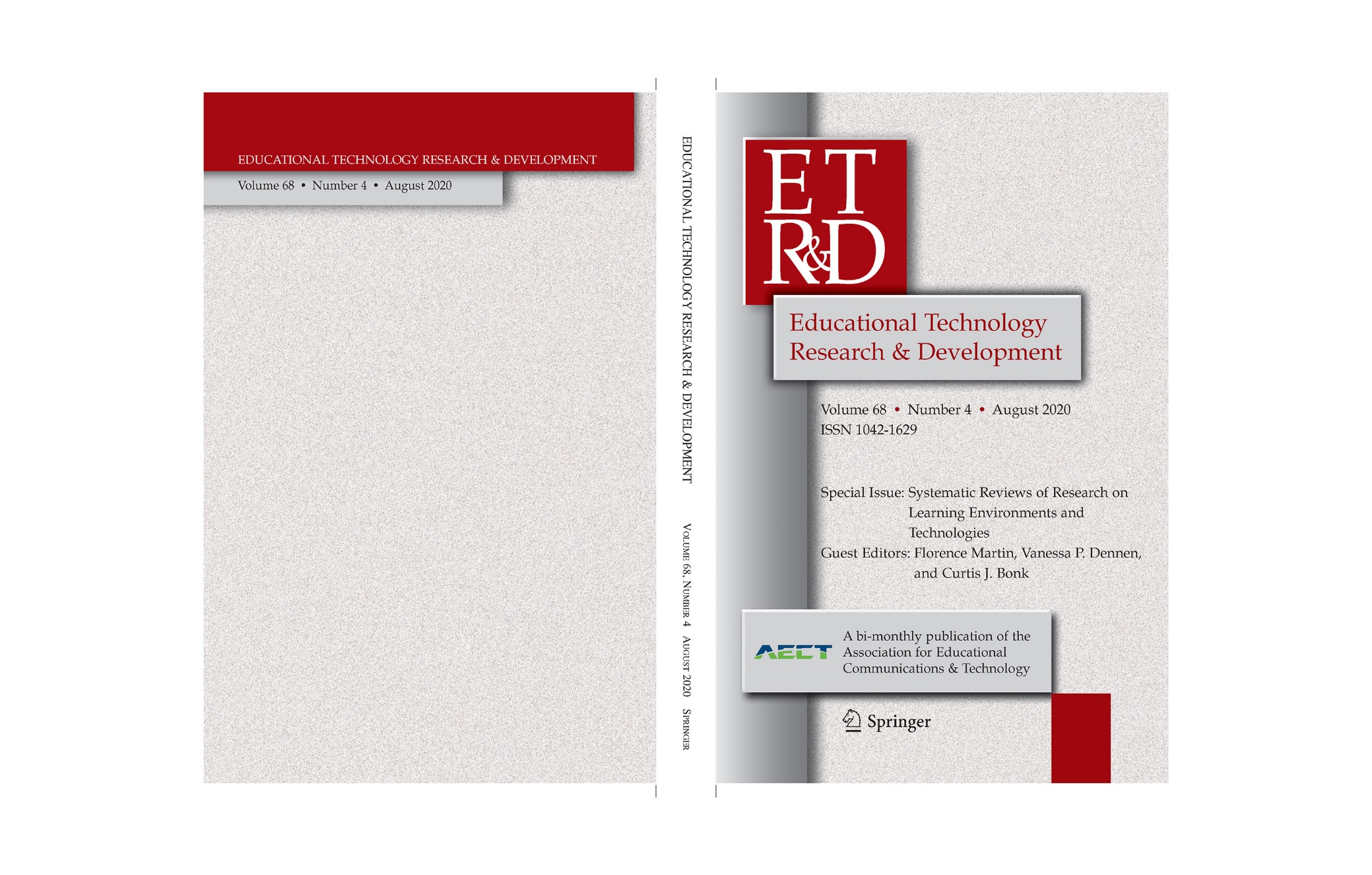 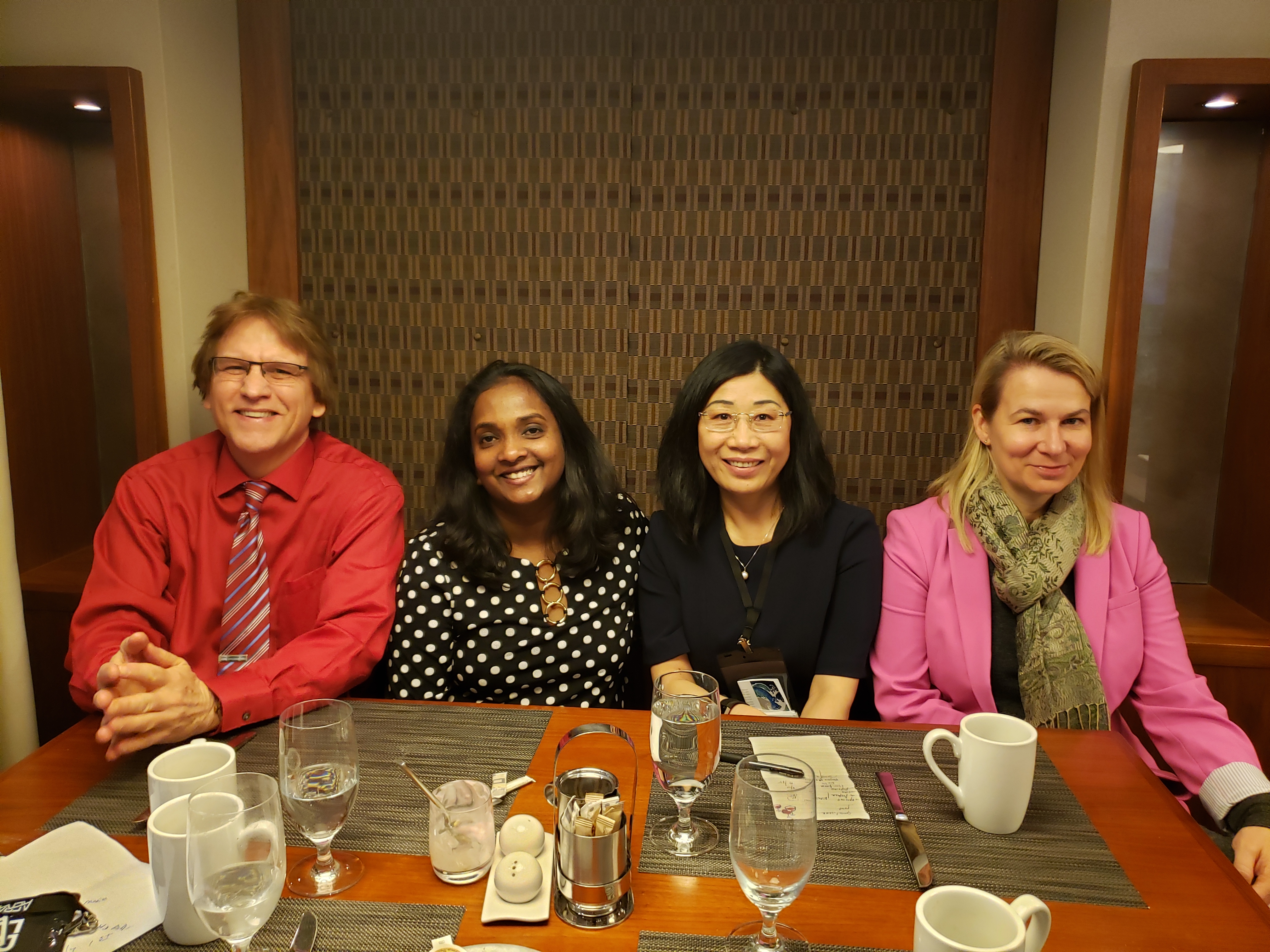 Special Issue: Martin, F., Dennen, V. P., & Bonk, C, J. (Eds.) (2020). Systematic Reviews of Research on Emerging Learning Environments and Technology. Educational Technology Research and Development (ETR&D) 68(4).
Key Points:
AECT presidential session in 2018 in KC.
Suggested by Lin Lin, UNT and editor of AECT.
80+ reviewer pool (many IU IST alums…thank you!). 
Completed 6 months ahead of original schedule.
Published in August 2020.
13 main pieces from 48 submissions.
100 free copies of issue coming soon, some at next year at AECT.
Free preface, intro, and end.
Great people!
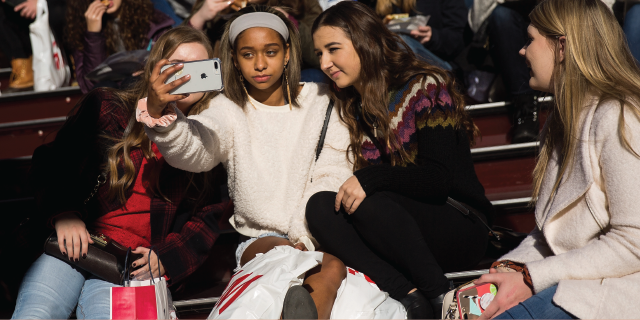 Social media, teenagers, and the school context: A scoping review of research in education and related fields
Vanessa P. Dennen
	@vdennen
Hajeen Choi
	@hajeenzang
Kari Word
	@kariword

Florida State University
This Photo by Unknown Author is licensed under CC BY-SA-NC
Research Problem
Educational research on social media and teens seems limited in scope.
Who’s in the conversation?
What aspects of social mediause are being investigated?
Are researchers learning fromeach other across disciplines?
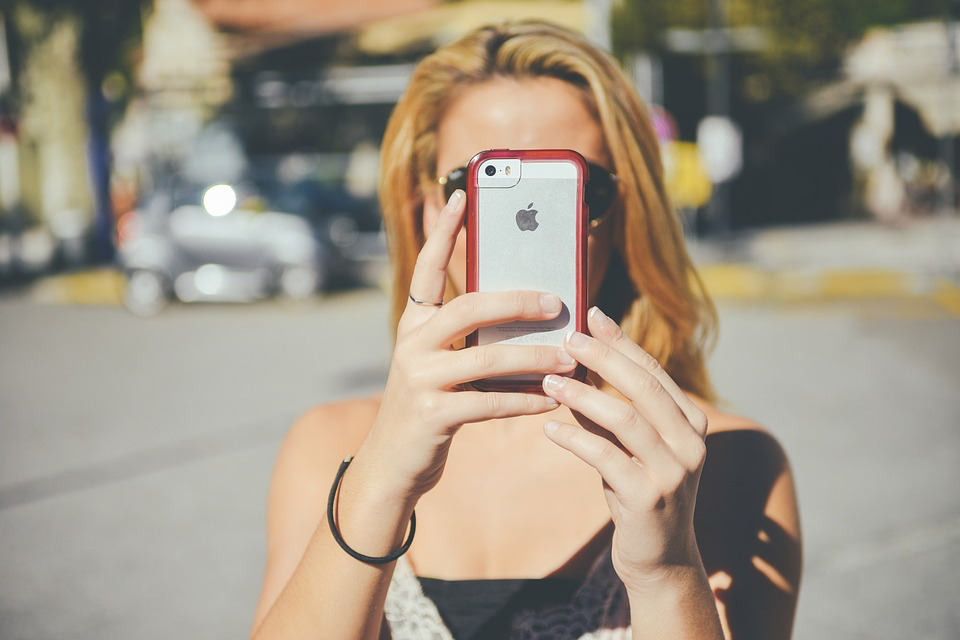 photo from pixabay: janeb13
Sampling:Web of Sciencepeer-reviewed journals2009-2018
PublicationTrajectory
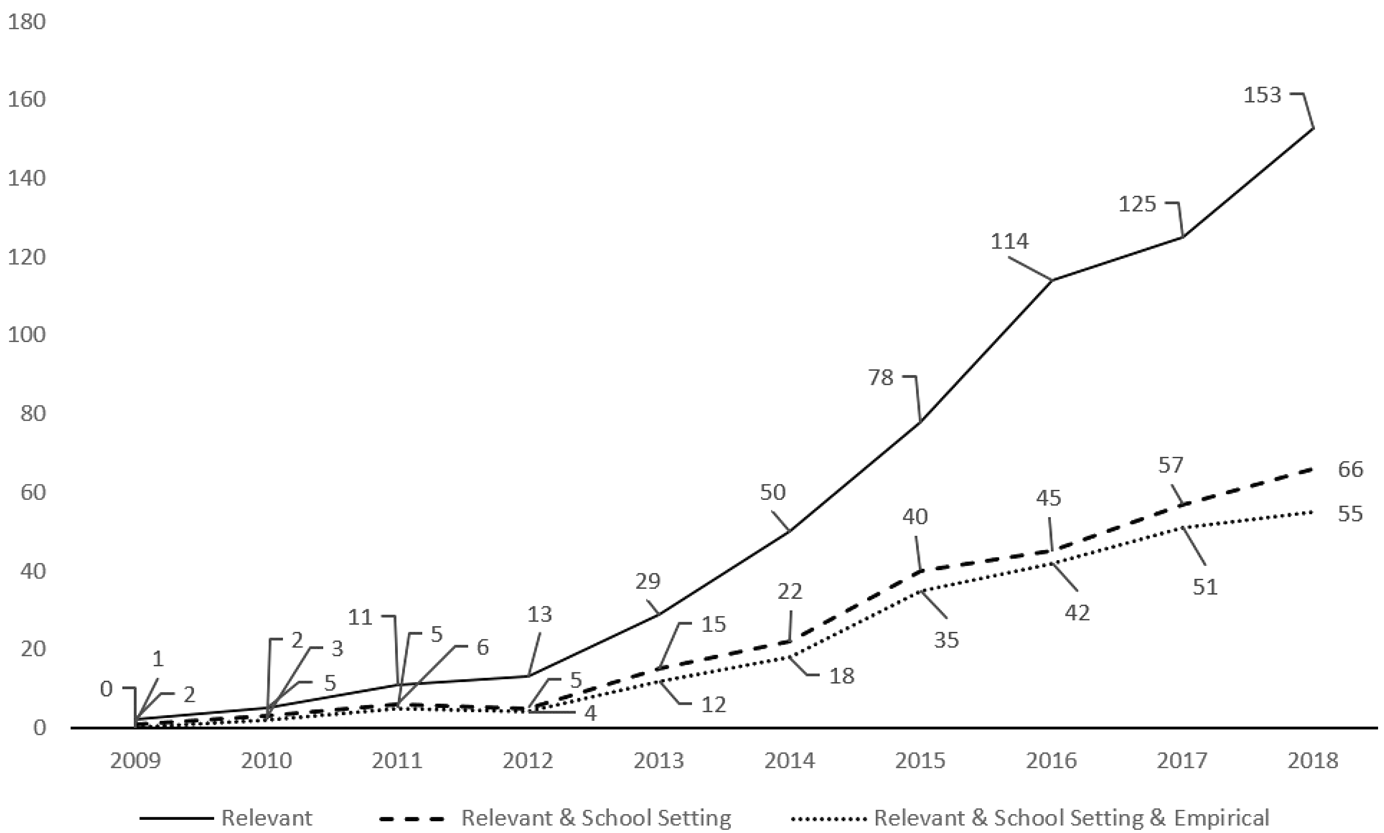 Top 10 Disciplinary Categories
Where’s the Research Conducted?
48%
22%
15%
2%
2%
8%
4% multiple continents
What Data Types and Data Collection Methods Are Being Used?
What Education Levels are Studied?
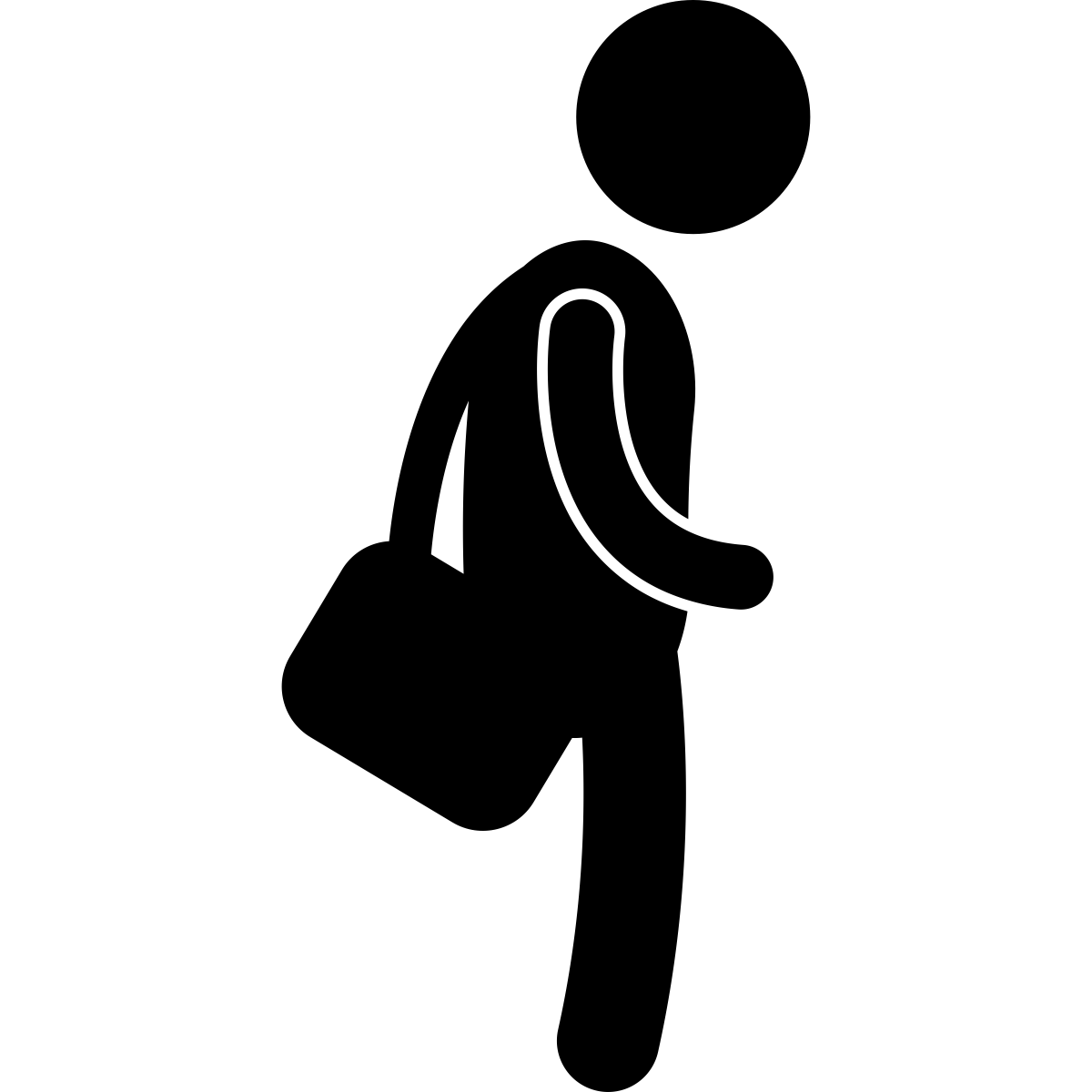 42%
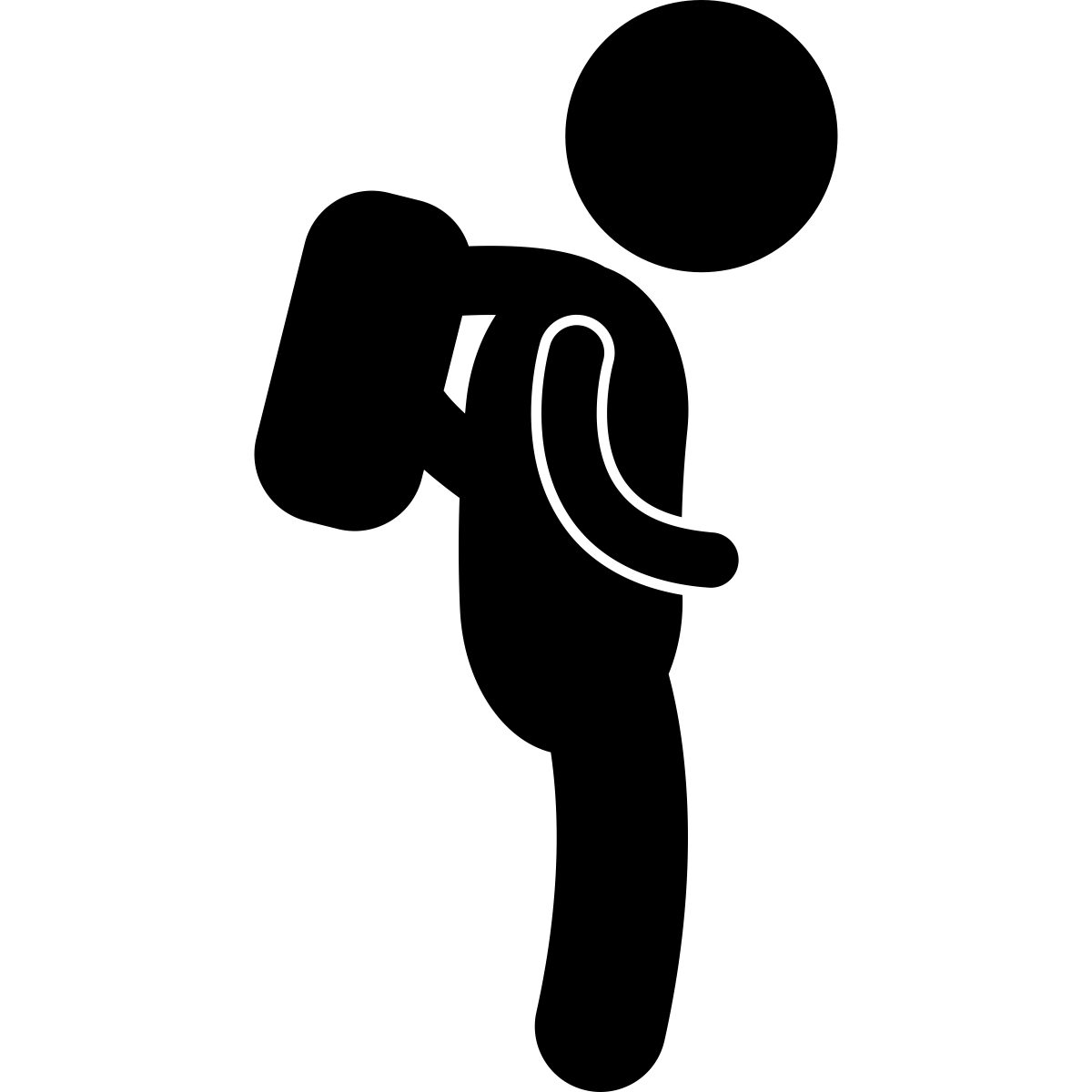 51%
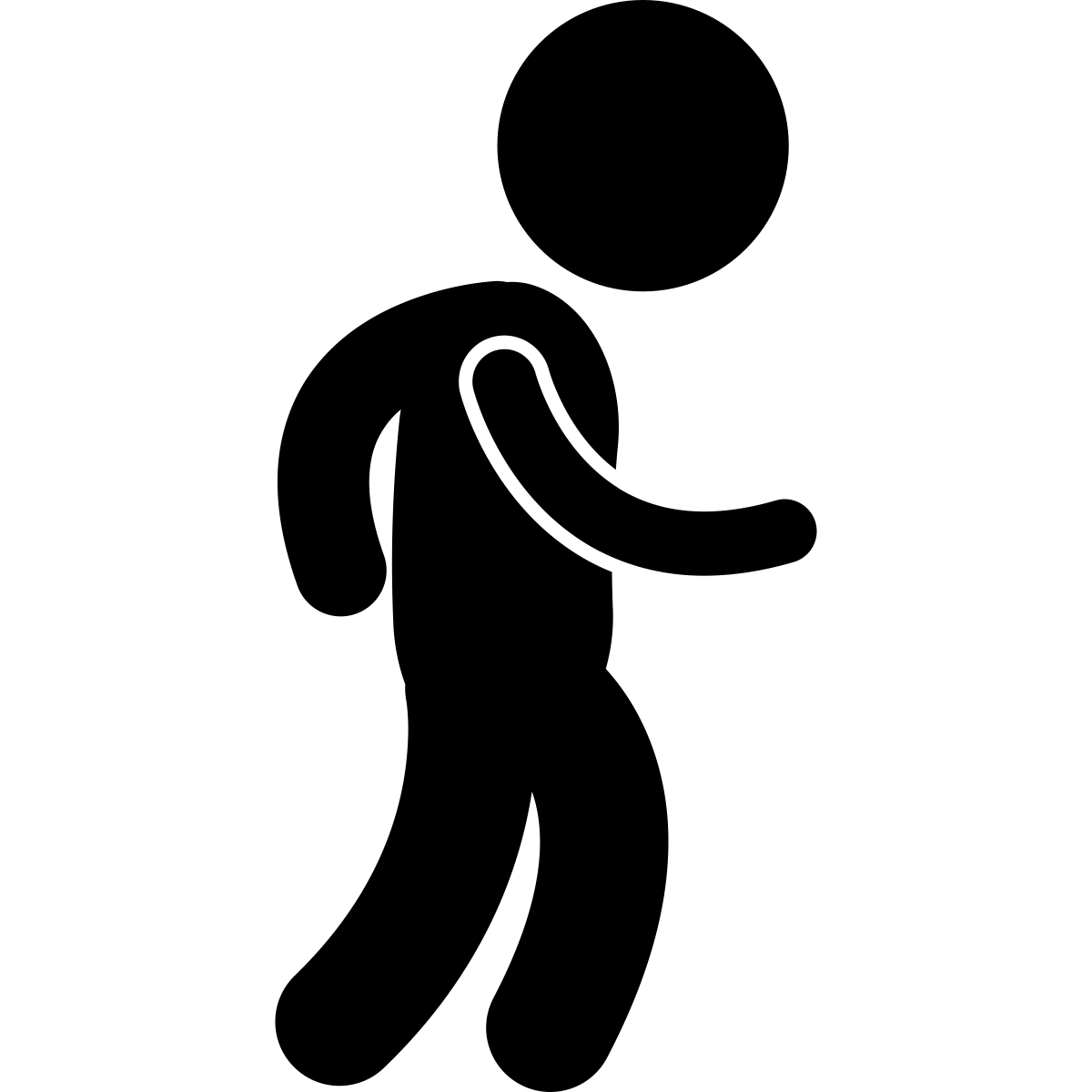 28%
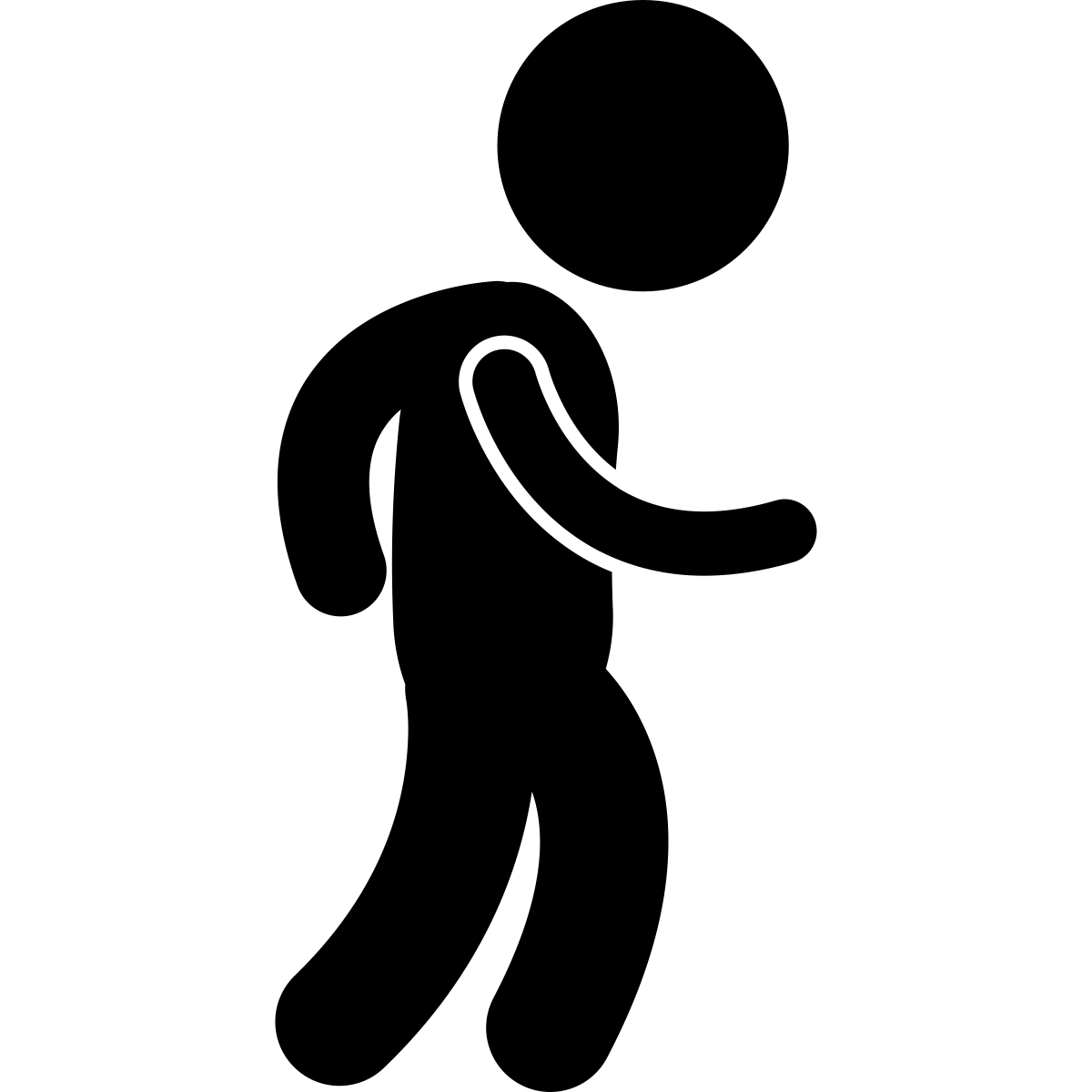 8%
*adds to more than 100% because of articles spanning multiple grade levels
Topics: Education-related articles
Top 5 articles topics outside education
Big takeaways
Limited work done across disciplinary lines
Social media is approached as a discrete phenomenon in a single context
There are many opportunities for connecting across disciplines
EDUCATION + mental health? + info literacy? + identity?
Summary Thoughts
Consider the systemic nature of social media use when situating and communicating research
Conduct studies that bridge disciplines and contexts
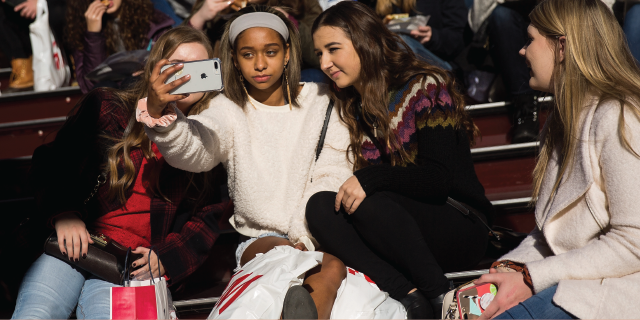 Social media, teenagers, and the school context: A scoping review of research in education and related fields
Vanessa P. Dennen
	@vdennen
Hajeen Choi
	@hajeenzang
Kari Word
	@kariword

Florida State University
This Photo by Unknown Author is licensed under CC BY-SA-NC
A Comprehensive Systematic Review of MOOC Research:Research Techniques, Topics, and Trends from 2009 to 2019
Meina Zhu | meinazhu@wayne.edu
Wayne State University

Annisa R. Sari | annsari@iu.edu
Indiana University

Mimi Miyoung Lee | mlee@central.uh.edu
University of Houston
Purpose
The purpose of this study is to offer a comprehensive systematic review of the research on MOOCs to help MOOC researchers better understand the research topics, trends, and typical research methods and to provide some insights and rationale for future MOOC research.
Research questions
The five research questions listed below guided our inquiry: 
1.	What are the dissemination outlets of empirical MOOC research published in the last ten years? 
2.	What are the research methods employed in these empirical MOOC?
3.	What are the research topics or foci of MOOC studies published in the last ten years? 
4.	How are researchers of these empirical MOOC studies geographically distributed?
5.	What countries attracted the most MOOC research in the last ten years?
Methods
Reviewed 477 empirical MOOCs research published from 2009 to June 2019. 
In addition to the above, we will investigate MOOC research from the standpoint of phases of MOOC evolution; Phase 1 (2009-2016): MOOCs primarily were free and open, and Phase 2 (2017-2019): MOOCs increasingly discussed from the standpoint generating revenue and offering credentials (Shah, 2018a)
Data analysis
For Research Question (RQ) #1, the authors calculated the number of publications from each publication outlet. 
RQ #2 & 3
Table 2 MOOC research methods and foci coding scheme
Data analysis
To answer RQ #4, we calculated the locations of all the MOOC first authors’ affiliations in this study. 
For RQ #5, the researchers calculated the countries of the MOOC being studied. For the studies which did not specify the location of MOOC delivery, the authors coded them as “Global.”
Results
RQ1. What are the dissemination outlets of empirical MOOC research during 2009 and 2019?
The number of empirical MOOCs studies published in each journal (2009 – 2019) (n=541)
Results
RQ1. What are the dissemination outlets of empirical MOOC research during 2009 and 2019?
The number of empirical MOOCs studies published in each journal in two Phases (2009 - 2016 and 2017 - 2019) (n=541)
Results
RQ2. What are the research methods that researchers employed in empirical MOOC studies during 2009 and 2019?
Research methods used in empirical MOOCs studies (2009 – 2019) (n=541)
Results
RQ2. What are the research methods that researchers employed in empirical MOOC studies during 2009 and 2019?
Research methods used in empirical MOOCs studies (2009 - 2016 and 2017 - 2019) (n=541)
Results- Data collection
RQ2. What are the research methods that researchers employed in empirical MOOC studies during 2009 and 2019?
Data collection methods used in empirical MOOCs studies (2009 – 2019) (n=541)
Results- Data analysis
RQ2. What are the research methods that researchers employed in empirical MOOC studies during 2009 and 2019?
Specific data analysis methods for MOOC research (2009 – 2019) (n=541)
Results
RQ3. What are the research foci in MOOC studies during 2009 and 2019?
Primary/general focus of MOOC delivery (2009 – 2019) (n=541)
Results
RQ3. What are the research foci in MOOC studies during 2009 and 2019?
Specific research topics of MOOC studies (2009 – 2016 and 2017-2019) (n=541)
Results
RQ3. What are the research foci in MOOC studies during 2009 and 2019?
Research methods used in each research topic (2009-2019) (n=541)
Results
RQ4. How are researchers of empirical MOOC studies geographically distributed?
The location of the first author of MOOCs studies (2009 – 2019) (n=541)
Results
RQ4. How are researchers of empirical MOOC studies geographically distributed?
The number of authors in one study (2009 – 2019) (n=541)
Results
RQ4. How are researchers of empirical MOOC studies geographically distributed?
Collaboration among the authors of MOOCs studies (2009 – 2019) (n=541)
Results
RQ4. How are researchers of empirical MOOC studies geographically distributed?
The research approaches used by the location of the first author of MOOCs studies (2009 - 2019) (n=541)
Results
RQ5. In terms of the delivery of the MOOC, what are the countries which MOOCs are being researched the most?
Countries of MOOC delivery in which the research was conducted (2009 – 2019) (n=541)
Conclusion
Quantitative methods increased during Phase II and remained the dominant research approach, whereas qualitative studies remained the least employed. Surveys were specified as the most frequently used data collection method, while MOOC research studies using platform database and interviews were the other two data collection methods extensively used in MOOCs. At the same time, learning analytics and data mining appear to be fast emerging data analysis methods in MOOC studies. 
Regarding the research topics, most MOOC research to date has focused on learner issues, whereas research on MOOC instructors remains minimal. To address this gap, MOOC researchers in the future might target instructors or design more comprehensive studies of various MOOC stakeholders such as learners, instructors, instructional designers, or program administrators.
Conclusion
Given the growth of MOOCs in the past few years toward revenue models, it is important to extend the previous line of research that concerned the initial era of free and open MOOCs, namely the ones by Liyanagunawardena et al. (2013), Gašević et al. (2014), Veletsianos and Shepherdson (2015, 2016), and by Deng and Benckendorff (2017). This study provided a more comprehensive systematic review by including MOOC empirical research from the first arrival of MOOCs to present. We suggest future research continue to expand upon methodological approaches and topics that are perceived to be critical to MOOC sustainability, growth, and evolution in the coming decade.
THANKS!!
Systematic review of adaptive learning research designs, context, strategies, and technologies from 2009 to 2018
Florence Martin 
University of North Carolina Charlotte
Yan Chen 
University of New Mexico
Rob Moore
Old Dominion University
Carl Westine
University of North Carolina Charlotte
39
Adaptive Learning Definition
“An emerging learning technology that dynamically adjusts instructional content to provide interactive and personalized learning paths to the individual to facilitate learning.” (Martin et al., 2020, p. 1910).
40
41
Adaptive Learning Framework
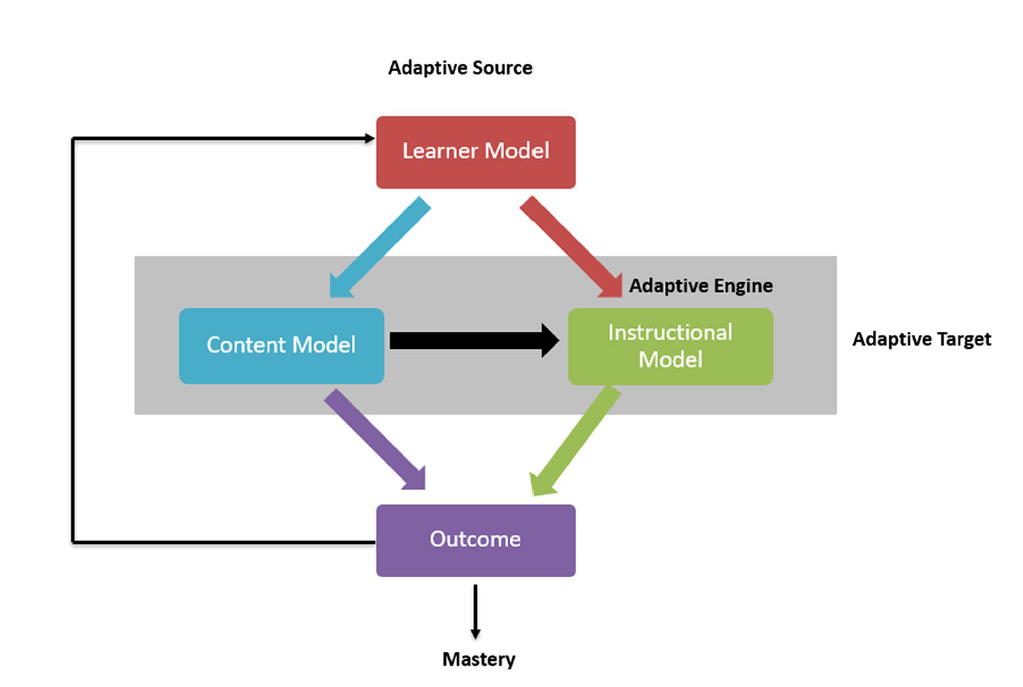 Shute and Towle (2003) and Vandewaetere et al. (2011)
42
Adaptive Learning Framework
Learner Model, also known as the student model, refers to the learner characteristics of what a student knows and does.
Content Model, also known as the expert or domain model, refers to the content or knowledge base for the course. 
Instructional Model, also known as the pedagogical model, refers to the algorithm that assists in adapting the instruction based on the content and learner model. The Instructional Model is also referred to as the adaptation model as it defines what, when, and how adaptation can occur.
43
Adaptive Source and Target
Adaptive Source - The learner model is referred to as the adaptive source. The content model and the instructional model are together called the adaptive target (Vandewaetere et al. 2011).
Adaptive Target - While the adaptive source refers to the characteristics (“to what will it be adapted”), the adaptive target refers to the content and instruction that will be adapted (“what will be adapted”)
Adaptive Engine can be described as an artificial intelligence (AI) sequence generator where a learning map with instructional content will be created for the learner in the instructional model.
44
Purpose of this Study
In this review, we also emphasize the instructional model along with the content model for adapting instructional content.
Specifically, we examine the adaptive strategy used in adjusting the instruction.
45
Research Questions
What are the publication trends of adaptive learning research? 
What is the context of adaptive learning research published? 
What research outcomes, research design, and data collection methods are used in the studies reviewed?
What is the focus of research on adaptive learning studies?
What adaptive strategies are used in the adaptation of instructional content based on the learner model, content model, and instructional model?
What are the adaptive technologies used in the research published?
46
Methods
IES Guidelines
Institute of Education Sciences (2017), What Works Clearinghouse Procedures and Standards Handbook, Version 4.0. 
developing the review protocol 
identifying relevant literature
screening studies
reviewing articles
reporting findings
Databases, Search terms, Years
Education Research Complete and ERIC
“Adaptive Learning”
2009 and 2018
47
Inclusion/exclusion
48
PRISMA Flowchart
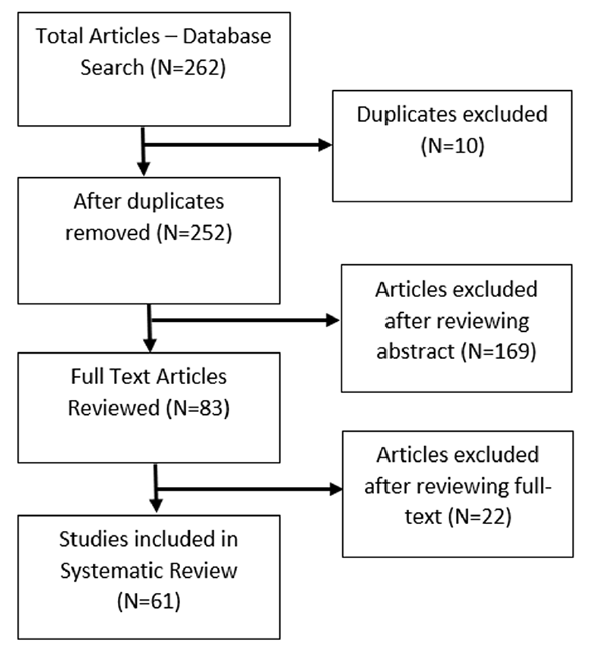 49
(Moher et al. 2009)
Data Coding & Analysis
Multiple coders
Interrater reliability – 89%

Descriptive tables, including frequency and percentage
Thematic Analysis for narrative data
50
Publication Timeline
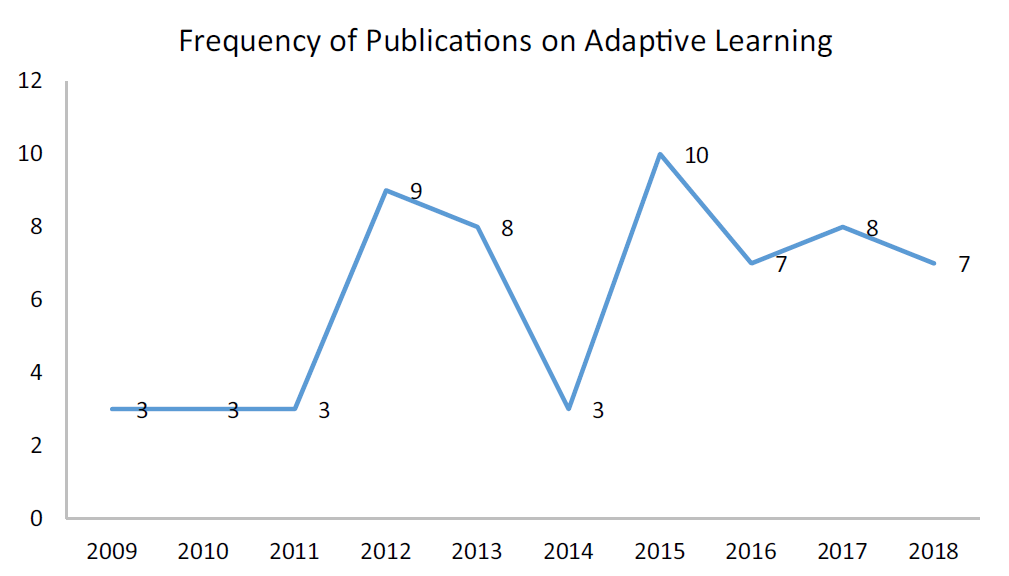 51
Journal & Locations
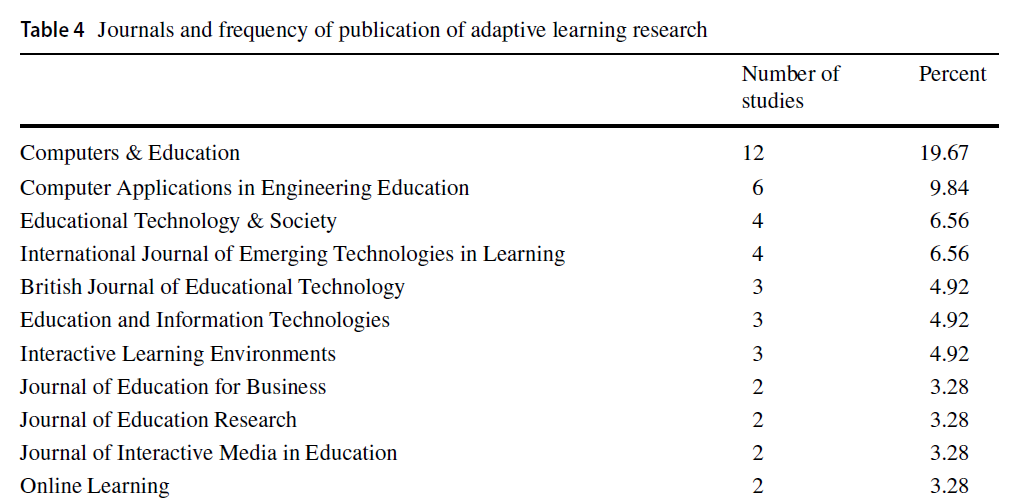 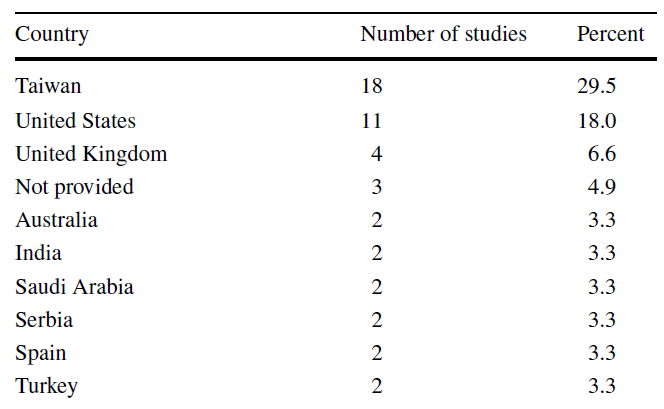 52
Instructional Context & Subject
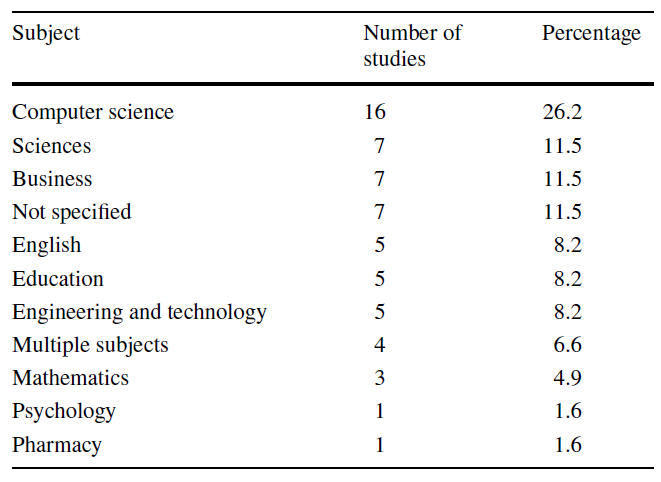 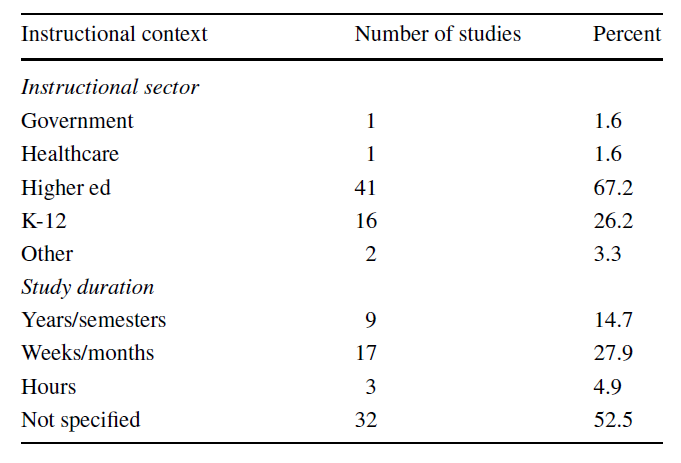 53
Research Methodology
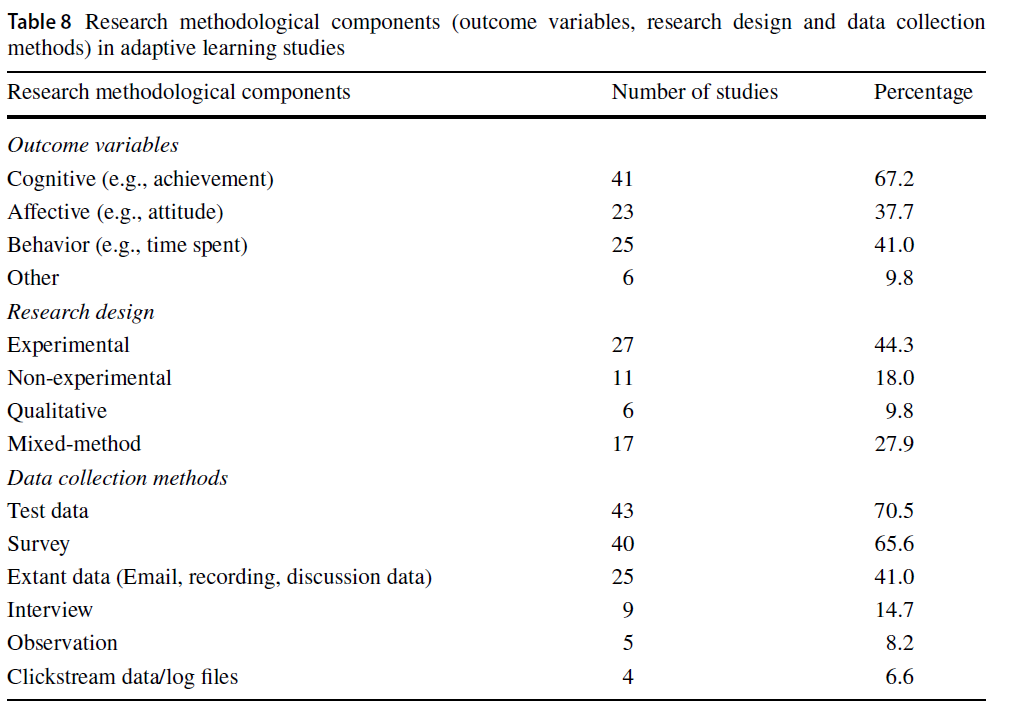 54
Research Focus
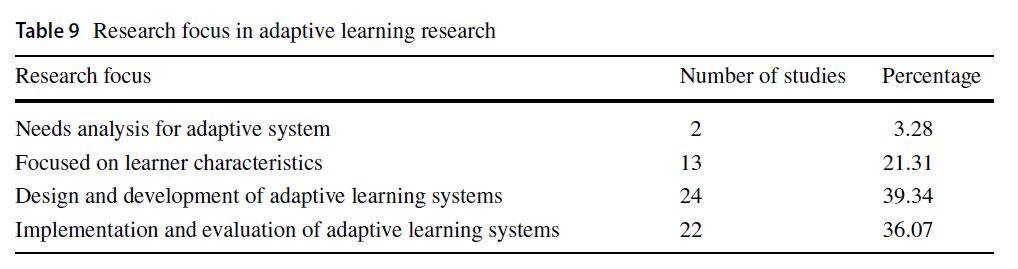 55
Adaptive Sources
56
Adaptive Targets
57
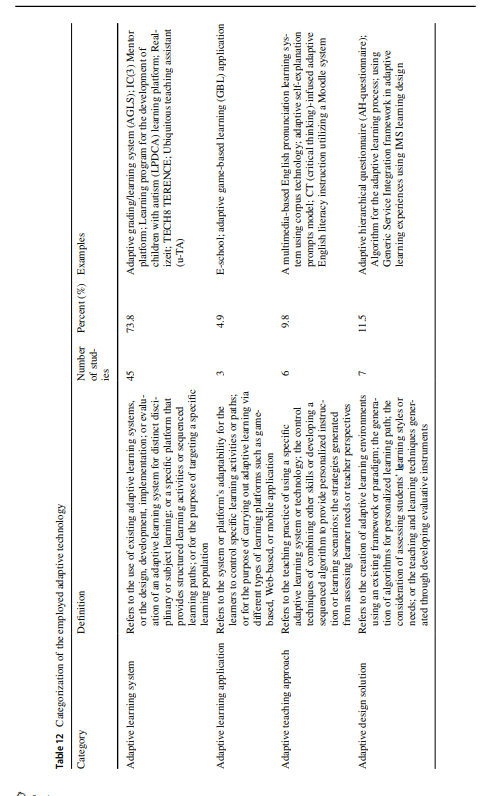 Categorization of Adaptive Technology
58
Implications and Future Research
Implications
Designers and developers
Instructional designers
Instructors
Researchers
Future Research
Need for more qualitative focused studies
Continue to examine aspects of adaptivity
59
Adaptive Learning
Martin, F., Chen, Y., Moore, R. L., & Westine, C. D. (2020). Systematic review of adaptive learning research designs, context, strategies, and technologies from 2009 to 2018. Educational Technology Research and Development, 68,1903-1929. https://doi.org/10.1007/s11423-020-09793-2
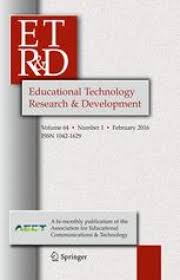 60
“Like, Comment, and Share”: Professional Development Through Social Media in Higher Education
Tian Luo (Old Dominion University)
Candice Freeman (Old Dominion University)
Jill Stefaniak (University of Georgia)
#AECT20
Introduction
Research Questions
What are the current trends in research involving social media and faculty professional development in higher education?
What are the main characteristics of reviewed studies explaining higher education faculty’s professional development on social media (i.e., types of studies found, social media tools identified, and academic disciplines of the studies)?
What theoretical frameworks and research methodologies have been utilized to examine research involving social media and faculty professional development in higher education?
What guidelines and implications exist in the literature with regard to facilitating sustainable online faculty development efforts on social media?
Searching
Major Databases 
(n = 1,269)
Google Scholar (n = 100)
After Removing Duplicates and Applying Initial Criteria (n = 53)
Hand Search 3 Major Journals (n=28)
Article Identification Process following PRISMA
Abstract Reading
Not empirical (n = 7)
Not focus on both social media (SM) and professional development (PD) (n = 12)
Not in higher education (HE) (n = 6)
Screening
After Screening (n = 33)
Full-Text Reading
Not empirical (n = 3)
Not focus both on SM and PD (n= 2) 
Not in higher education (n = 3)
Analysis
After Analyzing 
(n = 25)
Not focus on HE (n=2)
Synthesis
Articles inclusion 
(n = 23)
PRISMA: Preferred-Reporting of Items for Systematic Reviews and Meta-Analyses Statement
Current trends: Year of Publication
Current trends: Countries of Studies
Types of PD: Formal vs. Informal
Social Media Platform Studied
Academic Disciplines
Theoretical Frameworks
Research Methodology
Guidelines and Implications
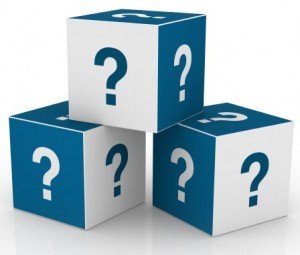 Link to article: rdcu.be/b42aB
Contact Info:
Tian Luo tluo@odu.edu @tintinluo
Jill Stefaniak Jill.Stefaniak@uga.edu @jillstefaniak
A Systematic Review of 
Mobile Game-Based Learning in STEM Education
Fei Gao
Bowling Green State University

Lan Li
Bowling Green State University

Yanyan Sun
East China Normal University
---- 2020 AECT Convention ----
Introduction
1. Research shows positive effects of digital game-based learning, gamification, and mobile-based learning.
2. Reviews have been conducted on mobile learning, game-based learning, or mobile game-based learning in general.
3. Research on mobile game-based learning in STEM education is “at a rather budding stage” (Giannakas, et al., 2018, p. 379), but has increased rapidly.
4. There is a need for a systematic review of the literature to understand the potential of mobile game-based learning in STEM education.
Research Questions
1. Under what contexts were the studies conducted?
2. What are the research foci? What are the research methodologies adopted? What are measured, and how are they measured?
3. What are the factors that affect the nature of mobile game-based learning? How do these factors affect the nature of mobile game-based learning?
4. What are the documented features of the mobile games in these studies? What types of learning theories or principles guide the design of these mobile games?
Article Selection
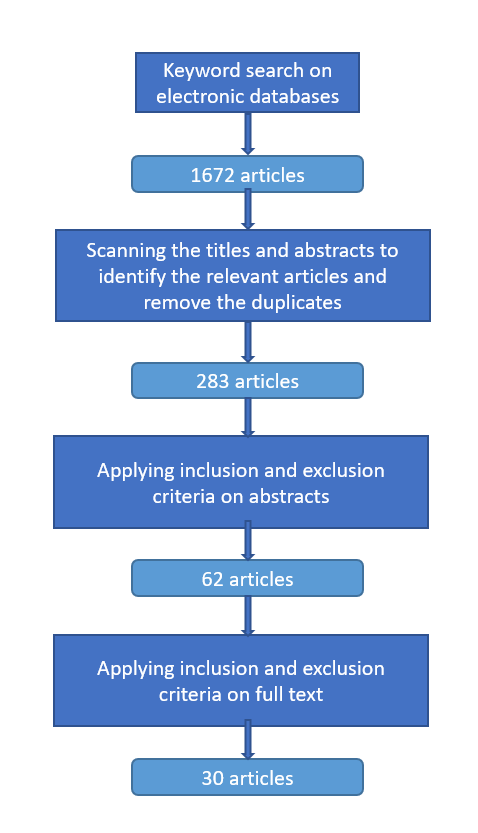 Data Coding
Findings
Findings
Findings
Findings
Findings
Findings
(Klopfer, et al., 2002, p. 95)
Findings
Learning Theories/Principles
Game Features
18 out of the 30 studies specify the learning theories or principles that guided the game design
Gardner's theory of multiple intelligence
Werbach's gamification framework
Gee’s game- based learning principle
Prensky's digital game-based learning principles
Csikszent-mihalyi's flow theory
Discussion
Types of Study Needed
Studies that move beyond simple comparison of traditional approach and mobile game-based approach
Studies that base the design of mobile games on learning and motivational theories
Studies that adopt a theoretical framework to categorize learning outcomes
Longitudinal studies and replication studies
Discussion
When is mobile game-based learning an appropriate approach for learning in STEM education and when is not?

the educational context
the content to be taught
the types of learning activities
mobile features
game features
Thank You!
Contact Information:
Fei Gao
gaof@bgsu.edu
A meta‑analysis of wearables research in educationalsettings published 2016–2019
Byron Havard, University of West FloridaMegan Podsiad, University of Florida
Cassie Arnold, University of West Florida
Purpose, Definition, & Process
Problem/Purpose: Provide a synthesis of the quantitative educational research that currently exists regarding the effects of wearable use on learning and motivation outcomes
Wearable definition: “include a variety of body-borne sensory, communication, and computational components that may be worn on the body, under, over, or within clothing”(Havard and Podsiad 2017, p. 356)
Process: (a) problem formulation, (b), literature search, (c) data evaluation, (d), data analysis, (e) interpretation of results, and (f) presentation of results by Cooper et al. (2019)
Research Questions: Six research questions guided this study
Wearable E-Textiles and Fitness Trackers
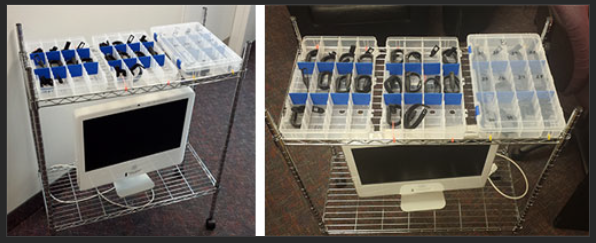 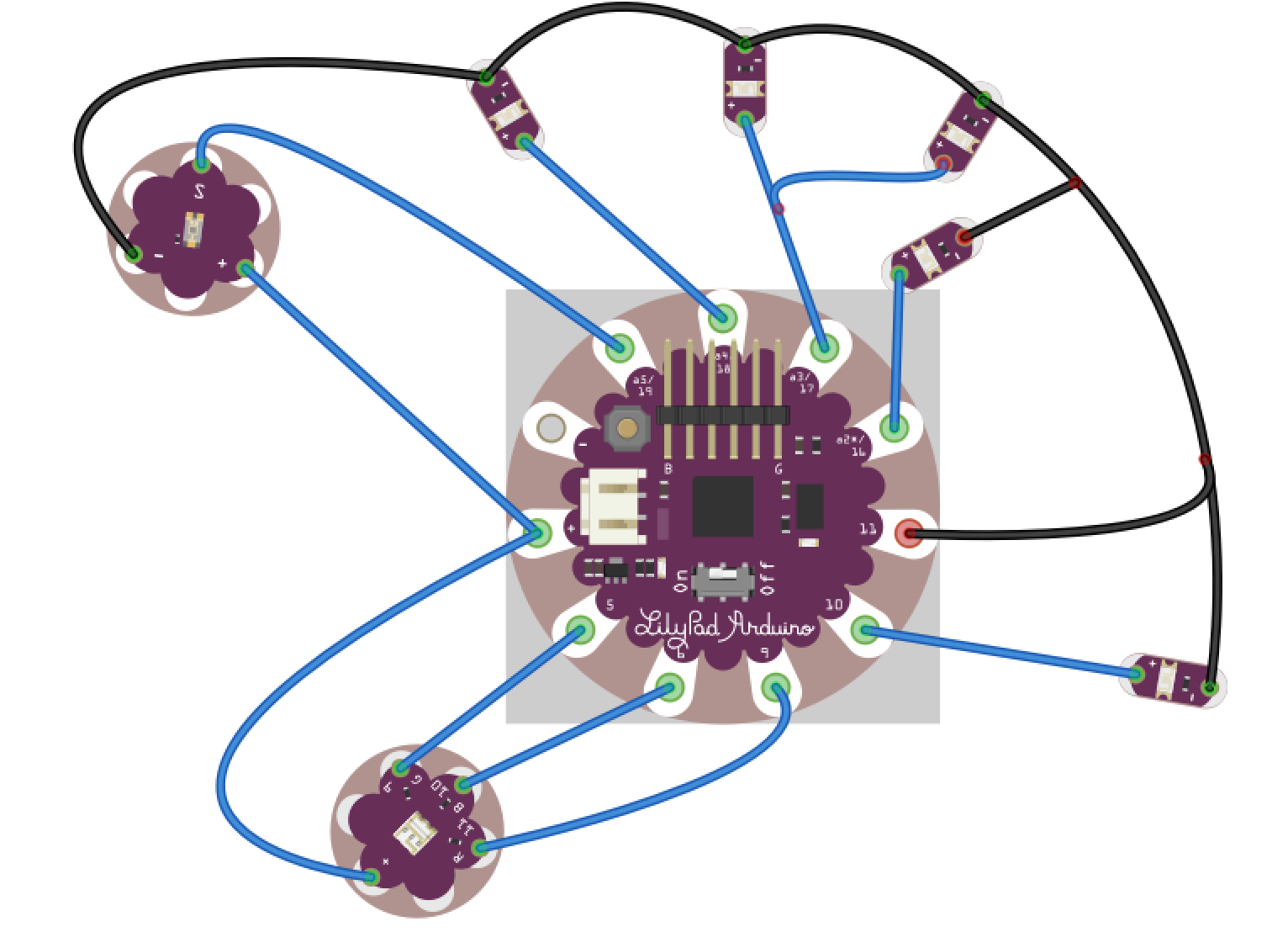 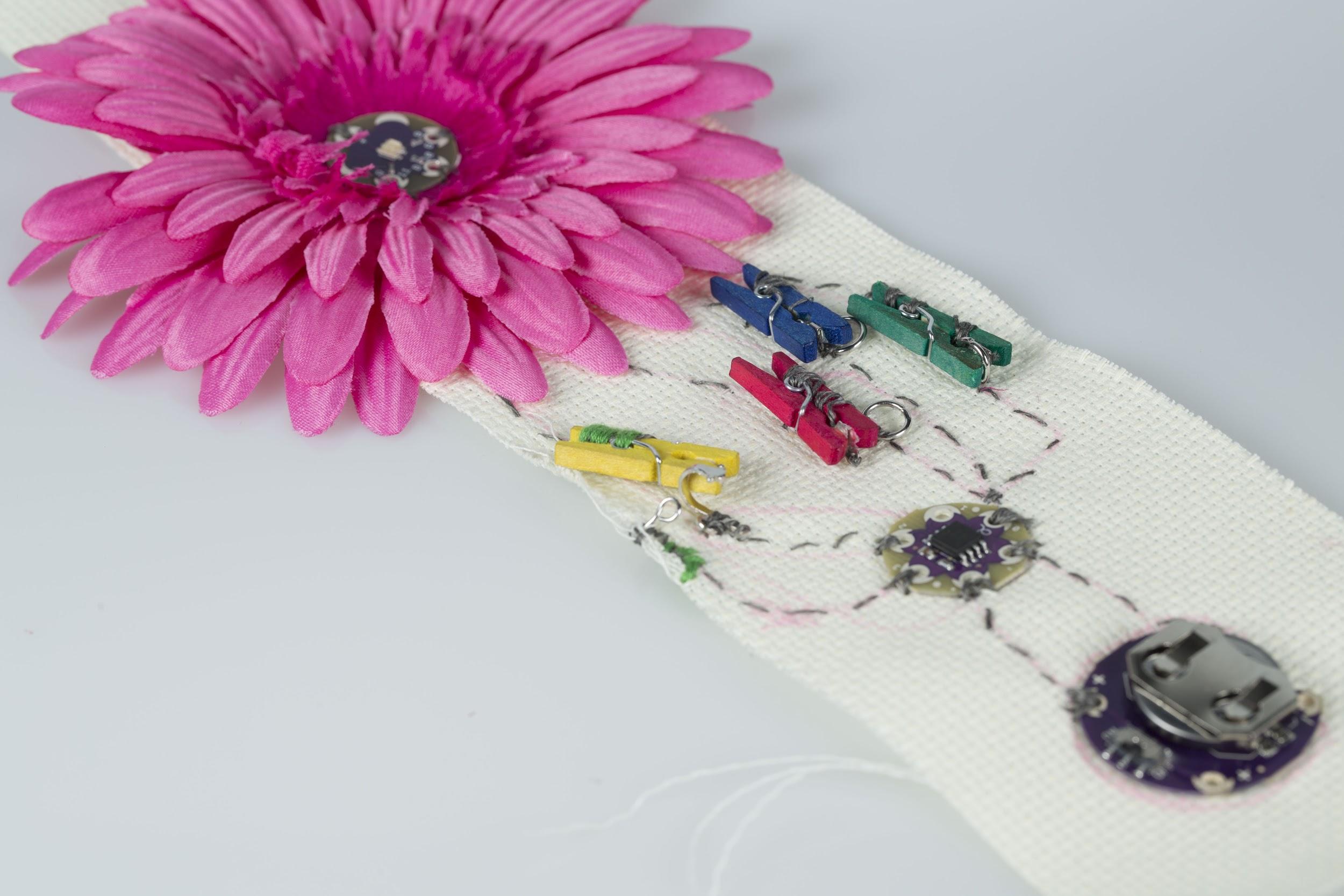 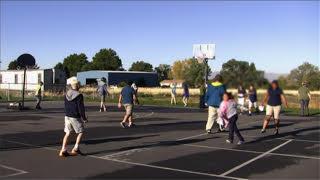 (Barker et al., 2015)
(Lee et al., 2016)
Wearable Headsets/Glasses
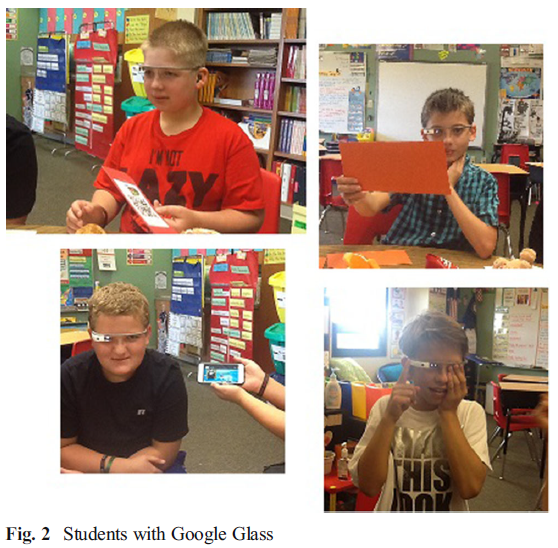 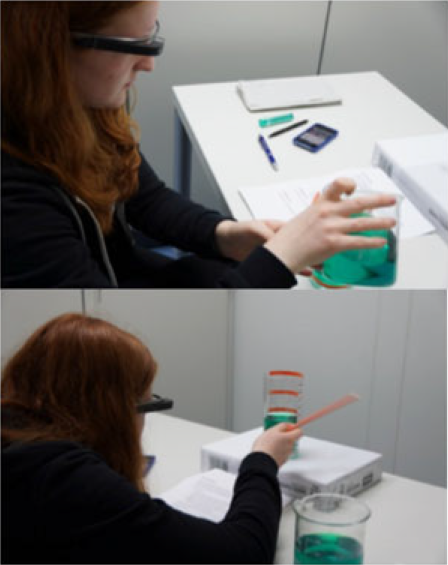 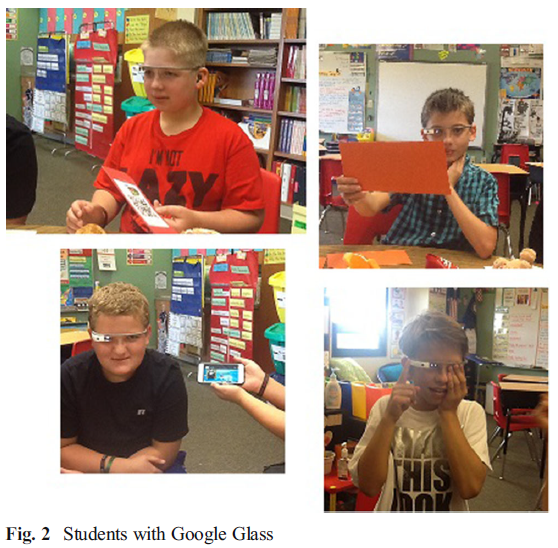 (Kuhn et al., 2016)
(Parton, 2017)
Wearable E-Textiles
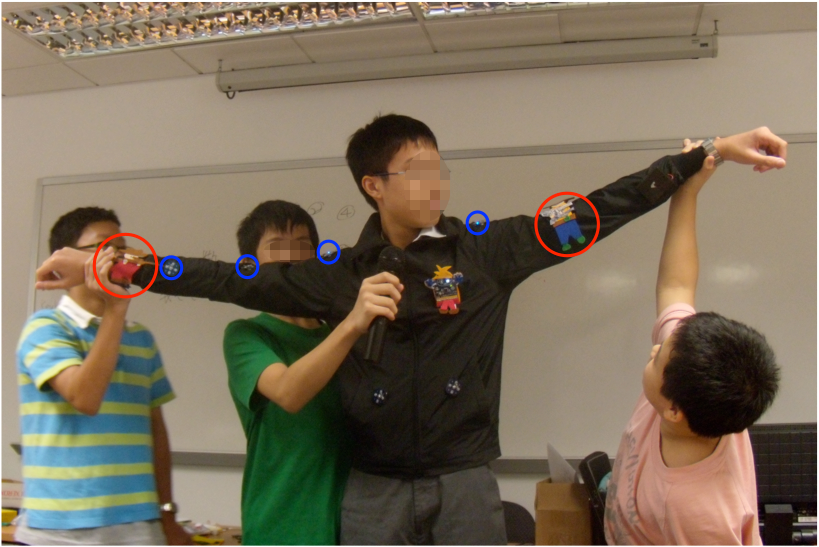 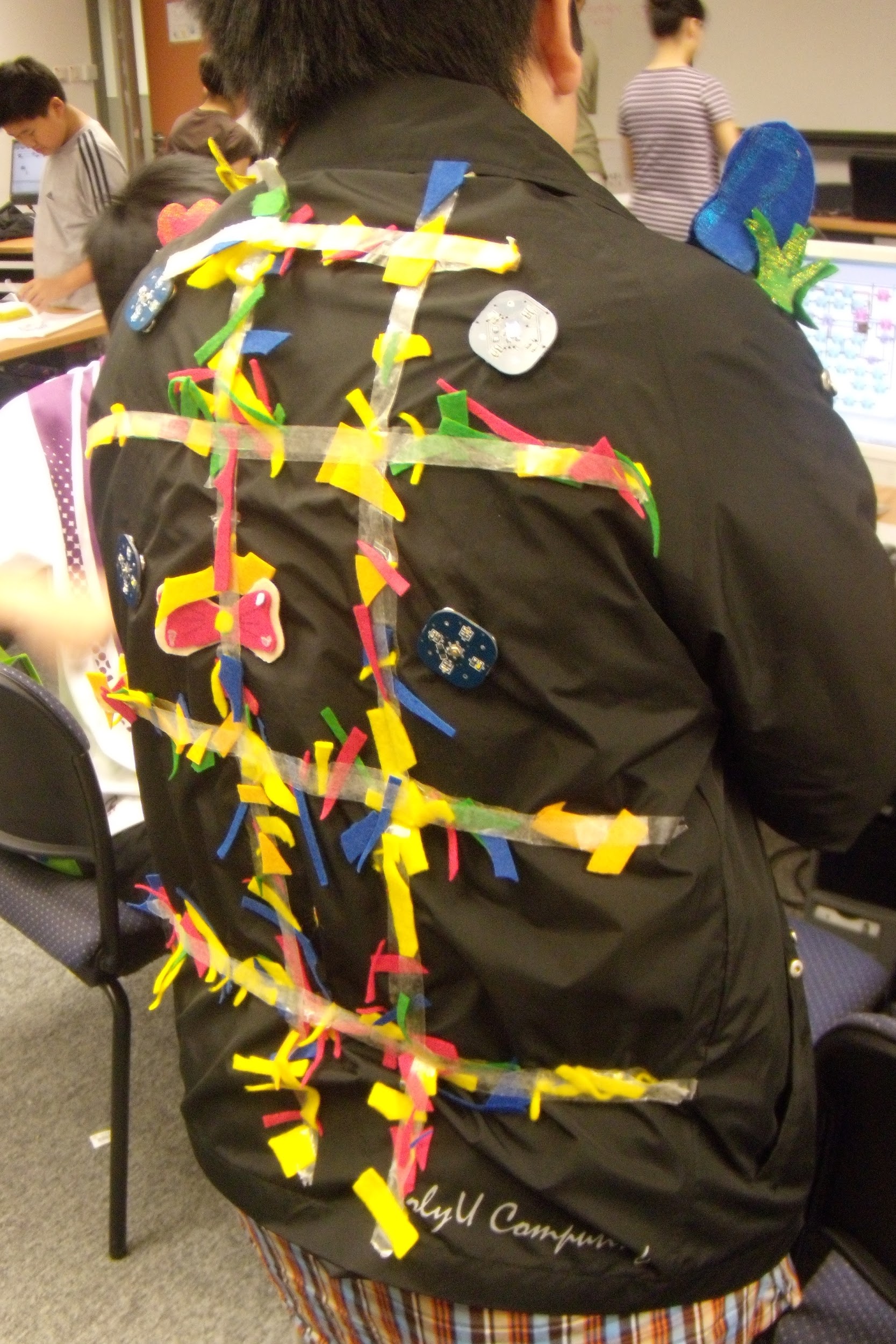 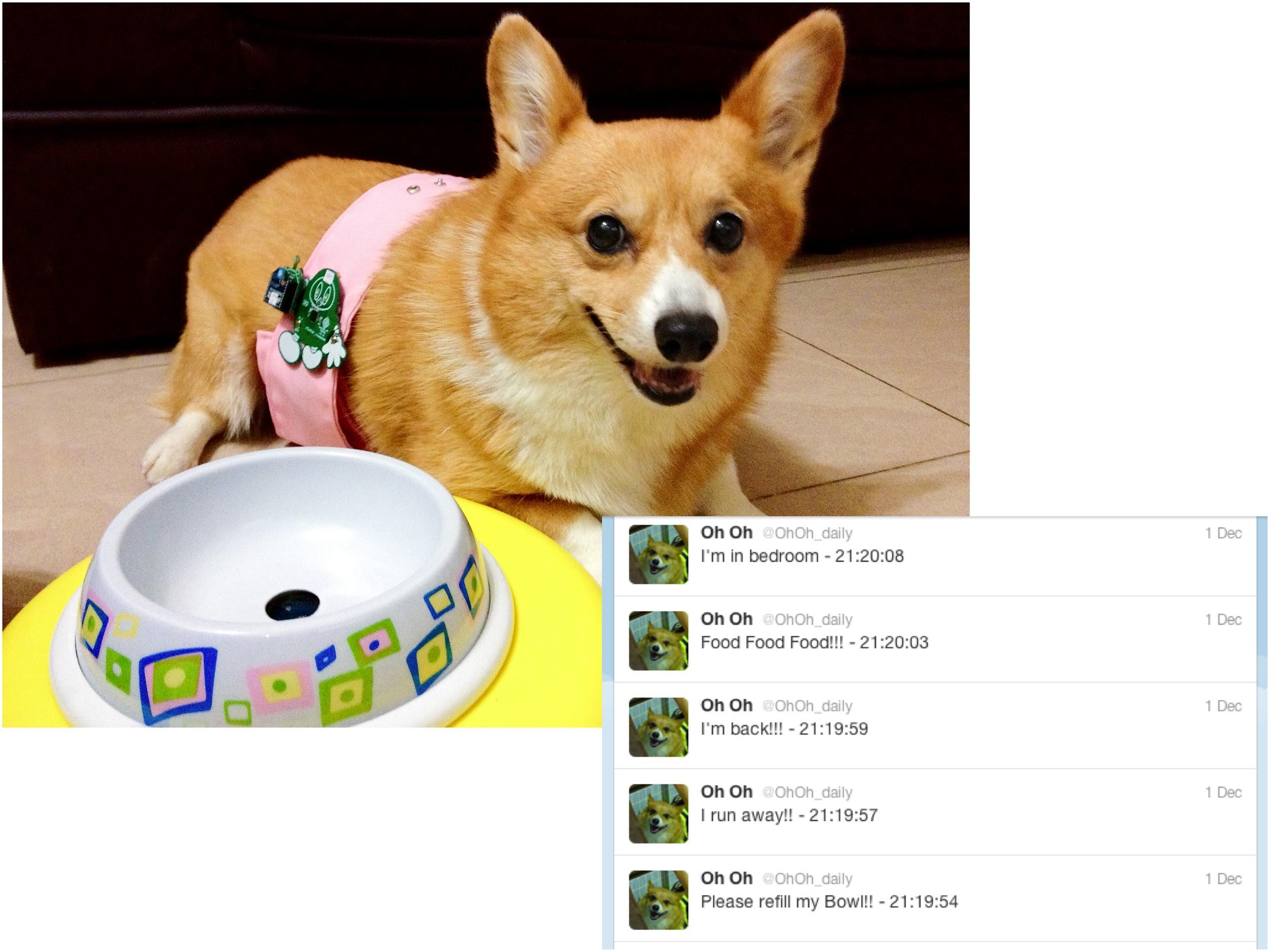 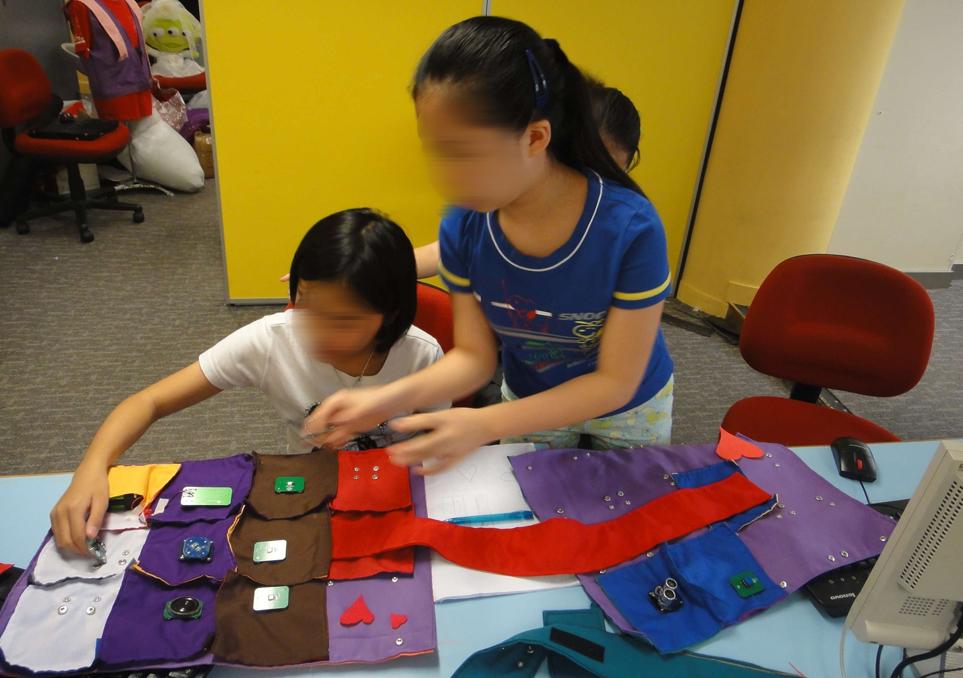 (Ngai et al., 2009, 2010)
Wearable E-Textiles
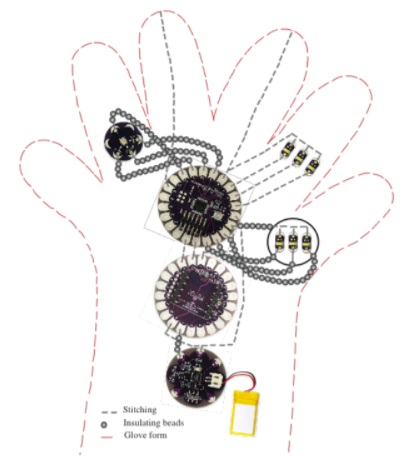 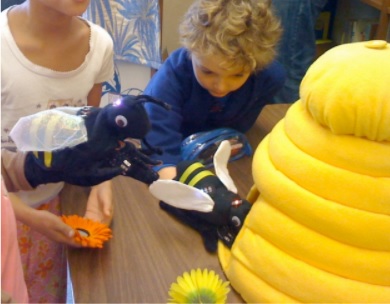 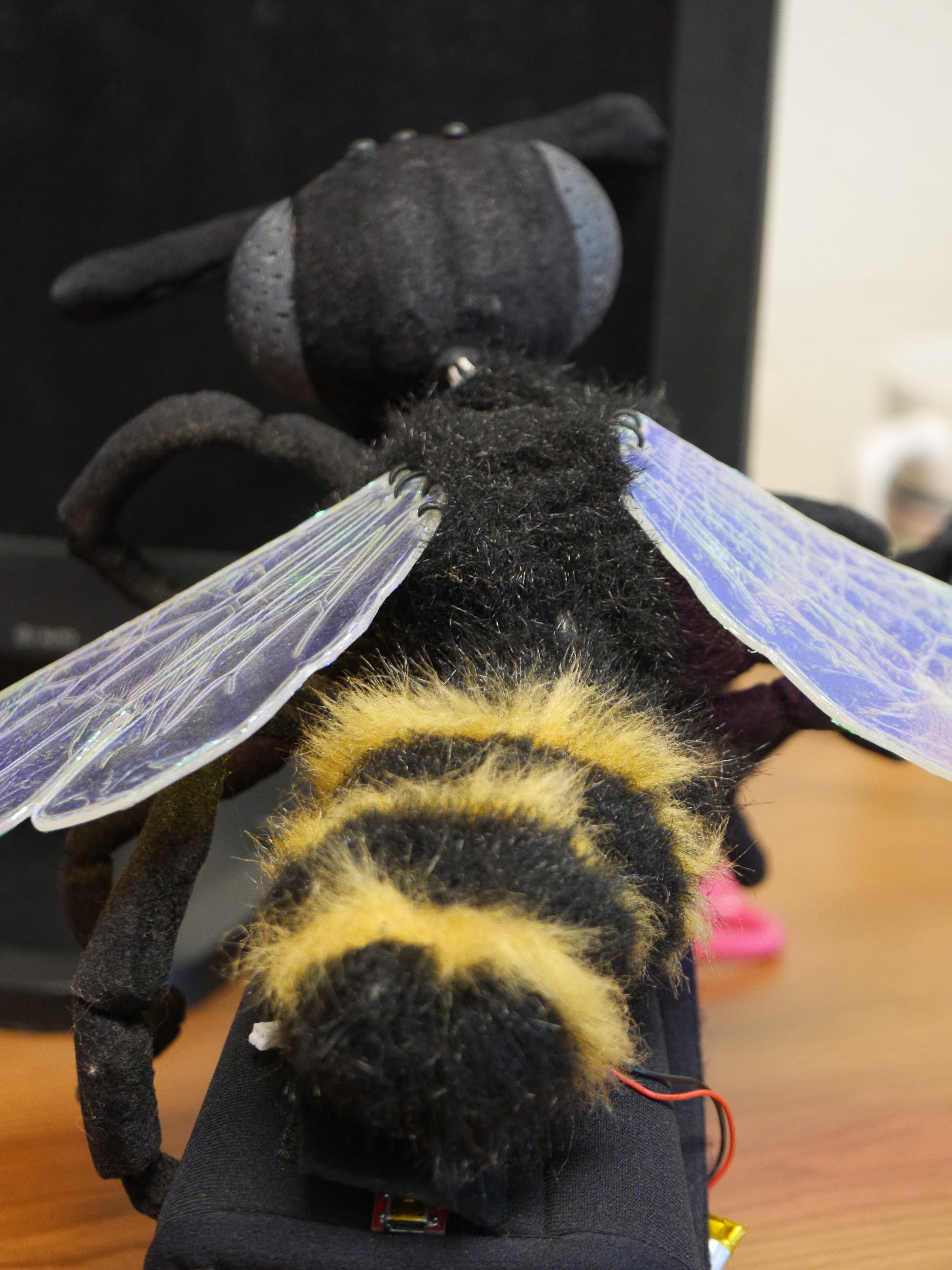 (Peppler et al., 2010)
Wearable E-Textiles
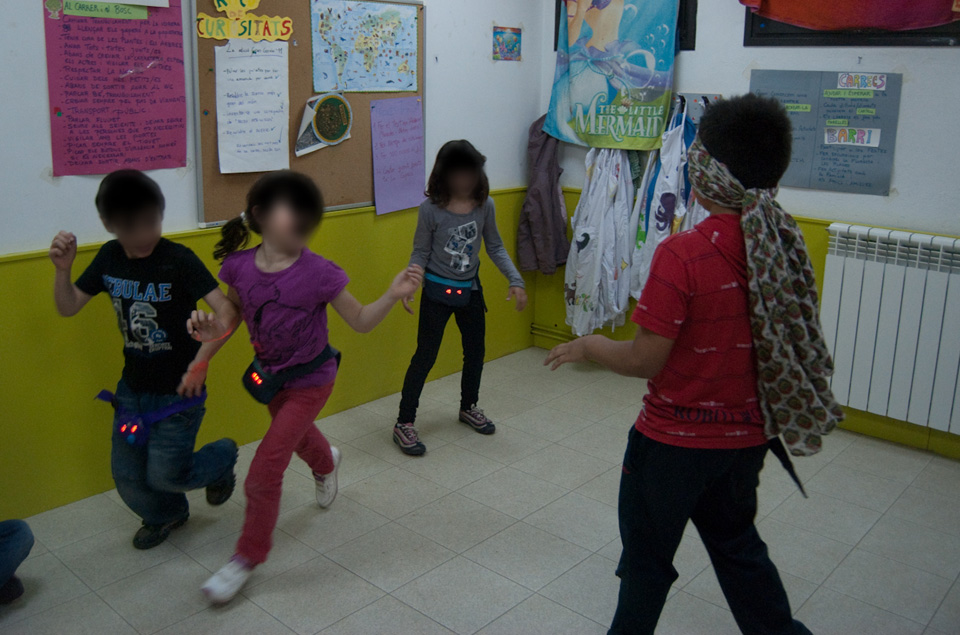 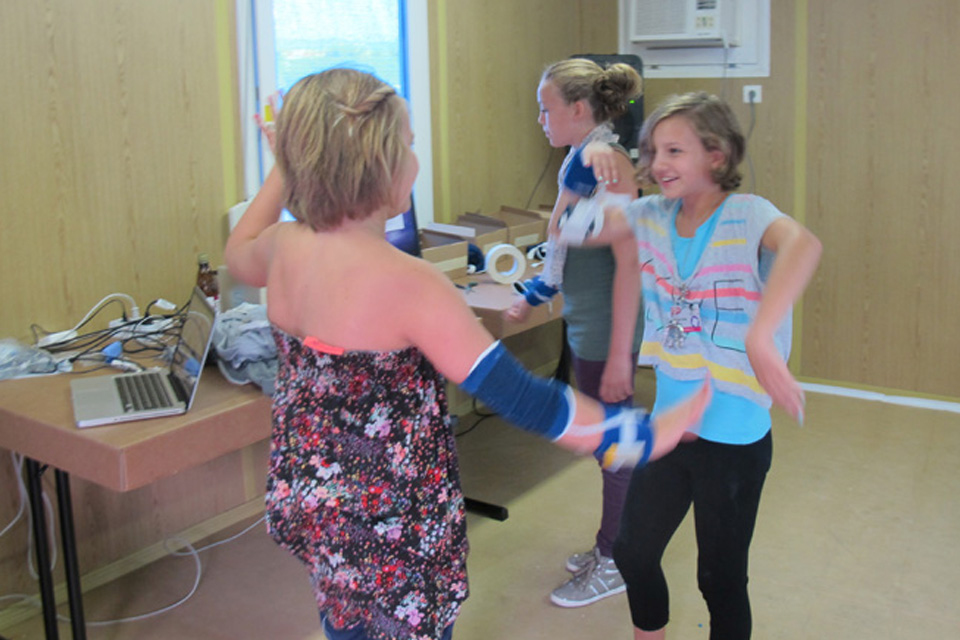 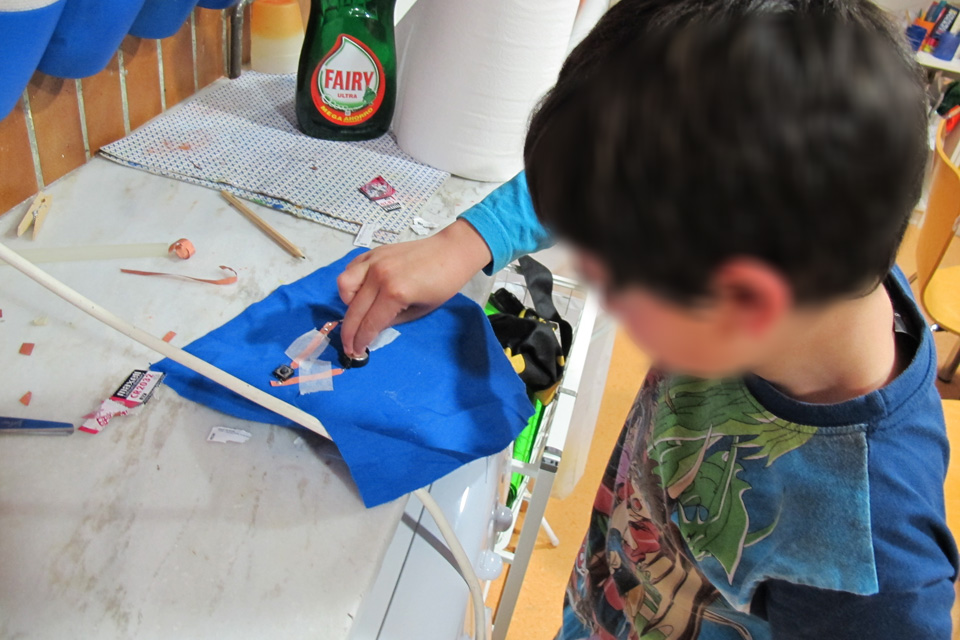 (Rosales et al., 2015)
Wearable Interfaces
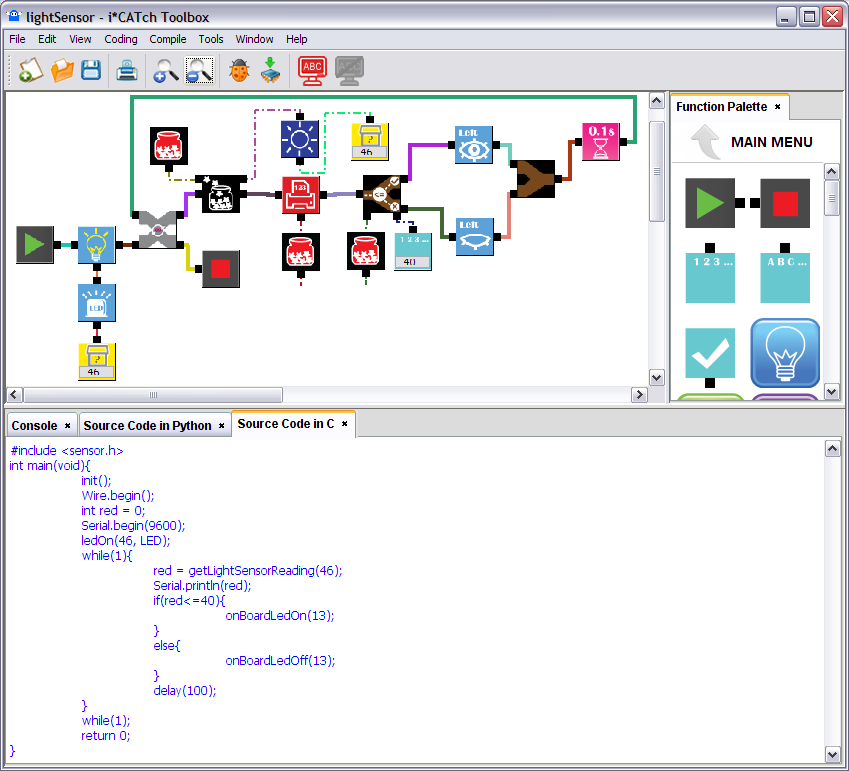 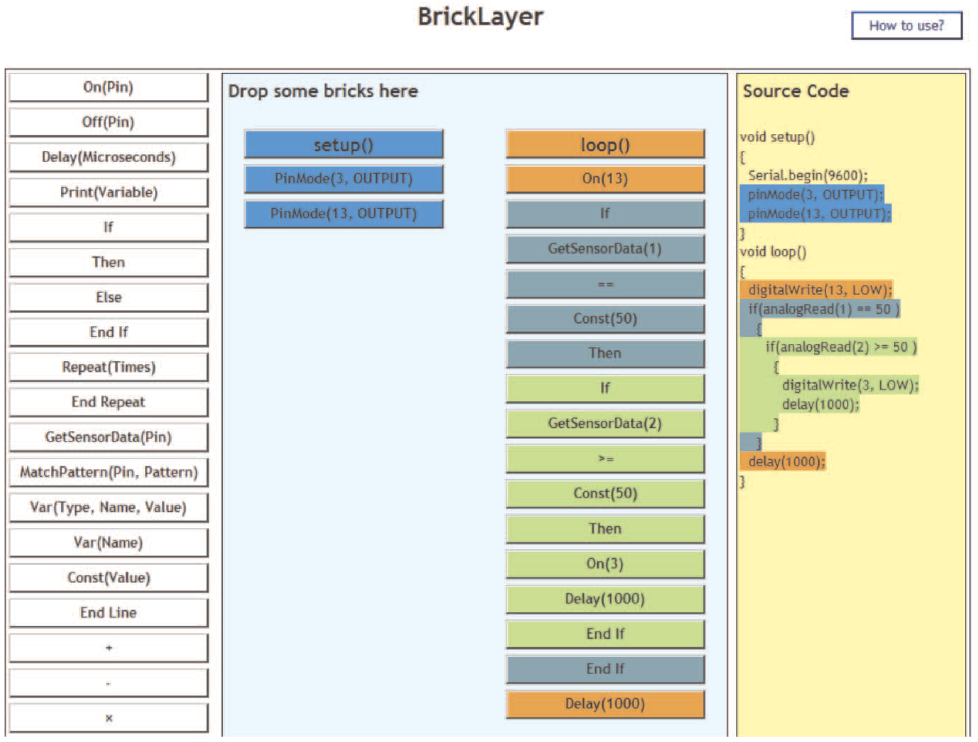 (Ngai et al., 2009, 2010)
Literature Search & Coding
Literature Search: Institute of Electrical and Electronics Engineers (IEEE) Xplore, Web of Science (WoS), and Education Resources Information Center (ERIC) - 62,000+ results IEEE search for “wearable” 
Inclusion criteria: Seven criteria for inclusion
Search results: 171 articles met the search criteria and filters
Coding: Coding manual, field parameters, procedures
Study Characteristics
Data Analysis & Results
Data Analysis: IBM SPSS Statistics Version 25.0, SPSS macros Version 2005.05.23 (Wilson 2006), Comprehensive meta-analysis (CMA) version 3.0 - Hedges’ g - small sample size bias correction factor (Cooper et al. 2019, p. 296)
Wearable outcomes: overall weighted mean effect size for 20 outcomes (g = .6373, SE = .1622), cognitive learning (g = .9986, SE = .2936)
Results Continued
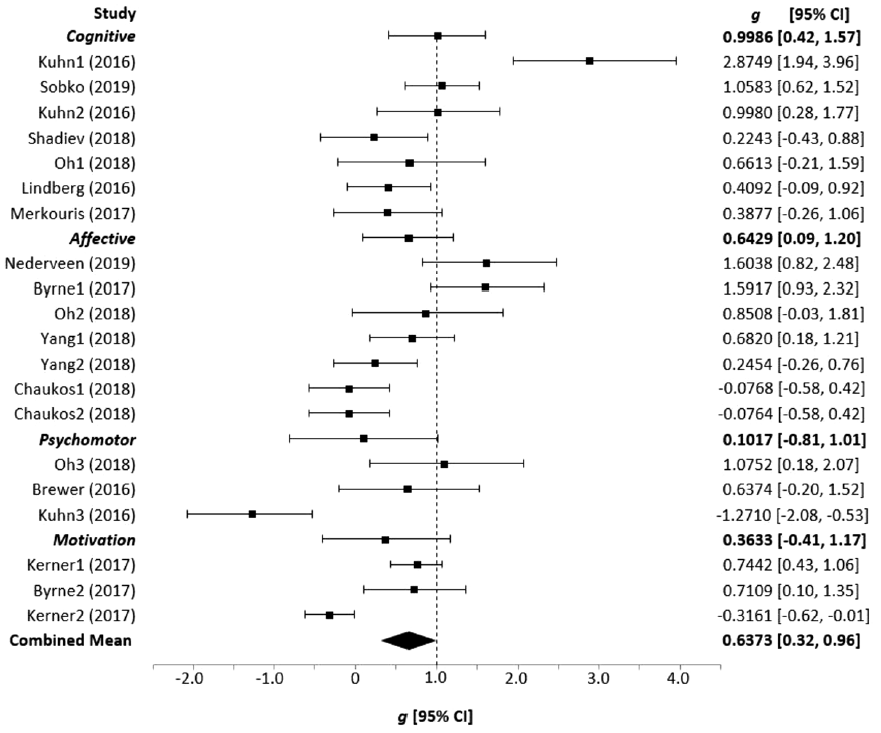 Forest plot
Cognitive
Affective
Psychomotor
Motivation
Results Continued
Research designs: two-group pretest-posttest (g = .9784, SE = .3028)
Wearable types: Head-mounted displays/glasses (g = .7928, SE = .2615).
Educational environments and learners: K-12 environments (g = .6967, SE = .2233), minors (g = .6919, SE = .2127)
Strategies: Project-based strategies (g = .7129, SE = .3622).
Publication bias: Funnel plot, trim and fill procedure, fail-safe N
Discussion, Implications, & Limitations
Effect sizes and research designs
Wearable types 
Educational environments and strategies
Research rigor and publication date range
Theoretical foundations for strategies
Thank you from:Curt Bonk, Vanessa Dennen, Meina Zhu, Florence Martin, Tian Luo, Fei Gao, Byron Havard, and colleagues	Martin, F., Dennen, V. P., & Bonk, C, J. (Eds.) (2020). Special Issue: Systematic Reviews of Research on Emerging Learning Environments and Technology. Educational Technology Research and Development (ETR&D) 68(4). https://link.springer.com/journal/11423/volumes-and-issues/68-4 Preface, Introduction, and Closing articles are at:http://publicationshare.com/30 orhttp://www.publicationshare.com/
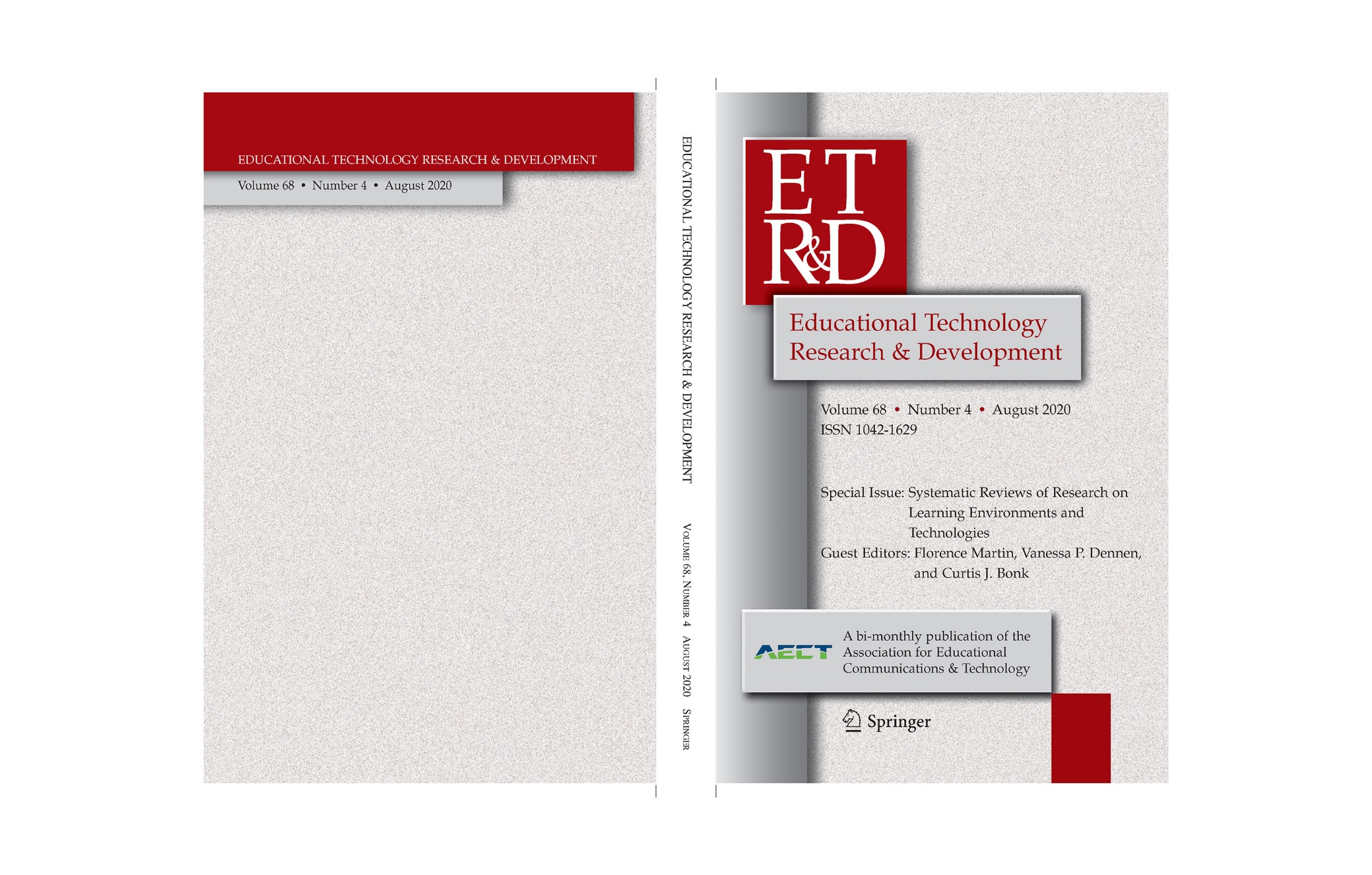